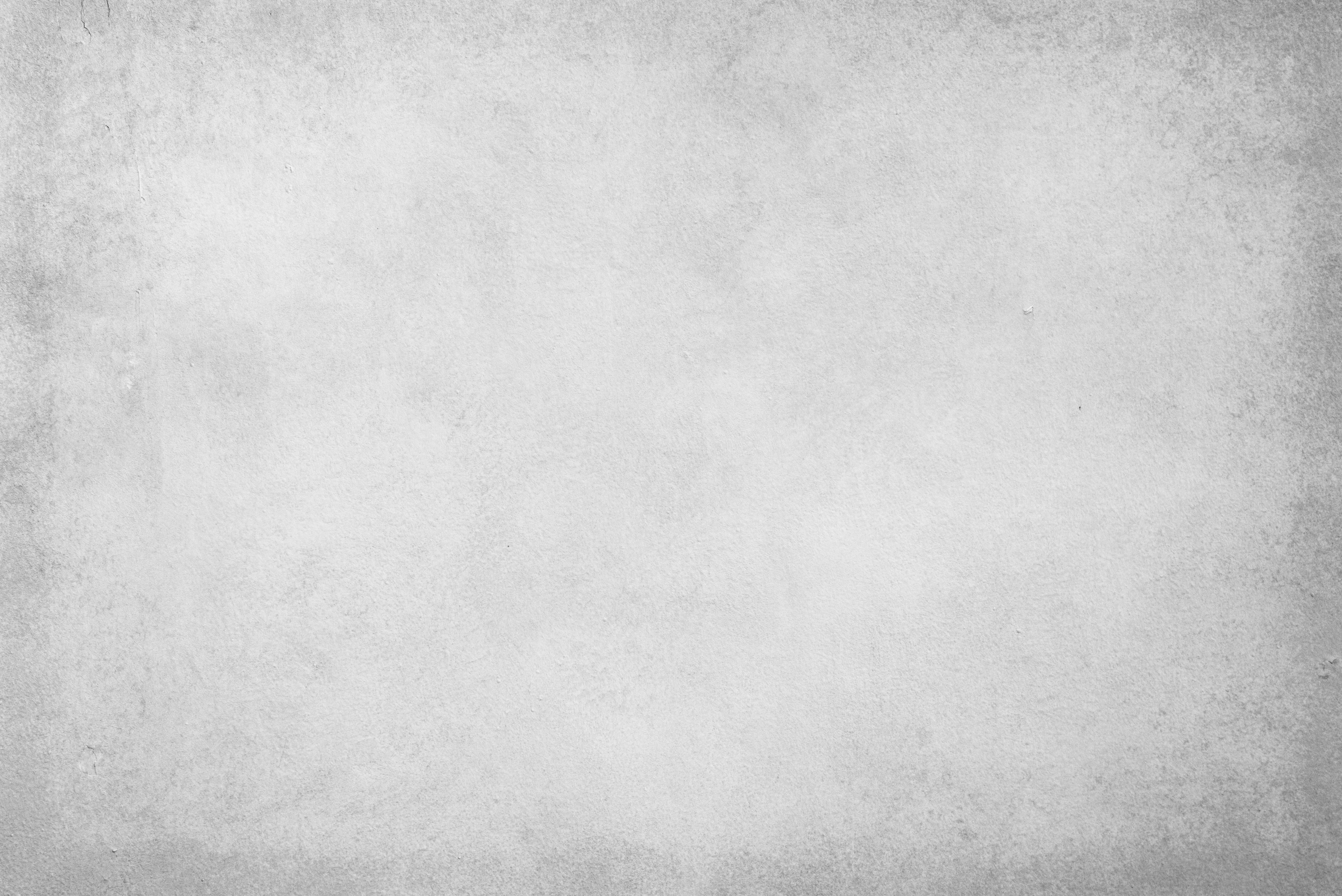 Compliance Training Plan Template
Provided by Smartsheet, Inc.
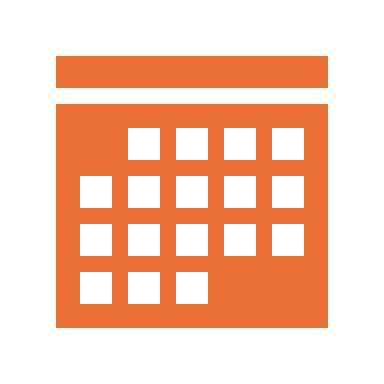 Compliance Training Schedule
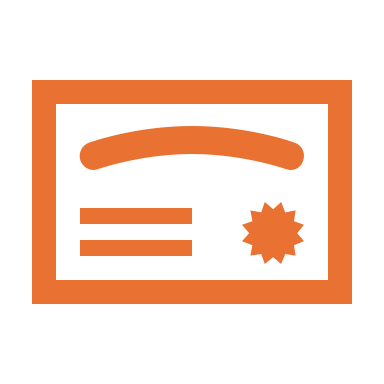 Assessment and Certification Tracking
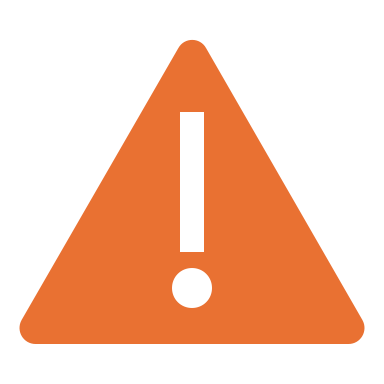 Compliance Incident and Risk Mitigation Training
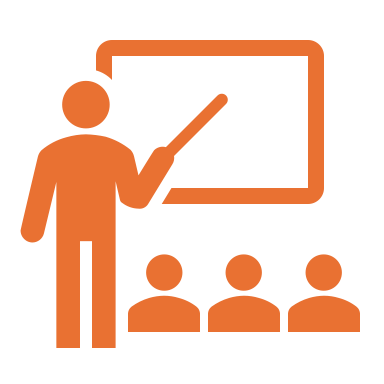 Training Sessions Attended
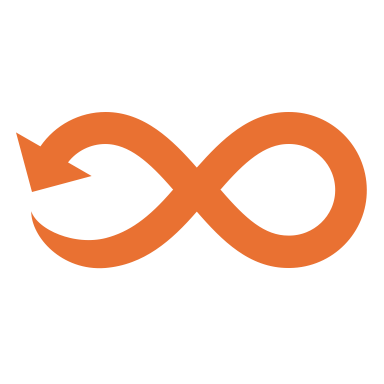 Review and Continuous Improvement Plan